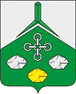 Инвестиционный потенциал 
«Нерчинско-заводский район»
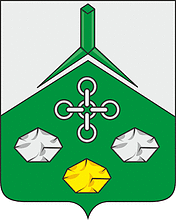 Информация о районе 1/3
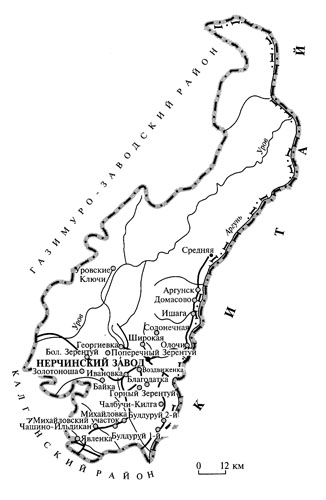 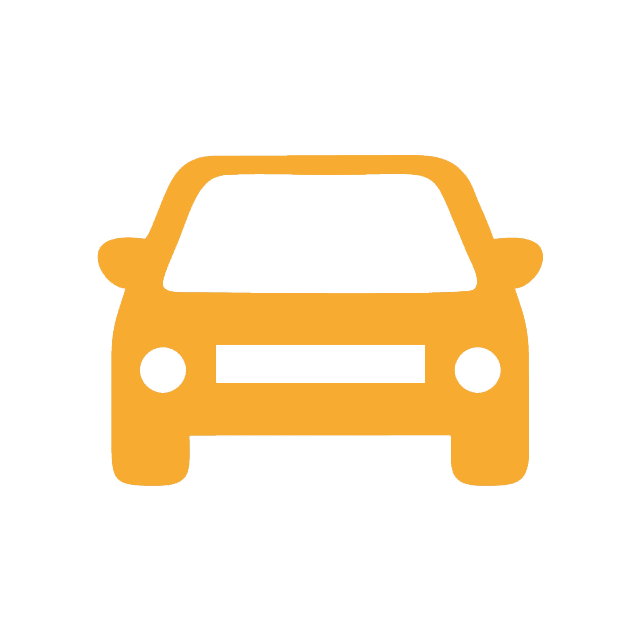 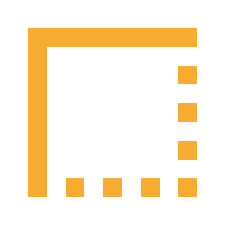 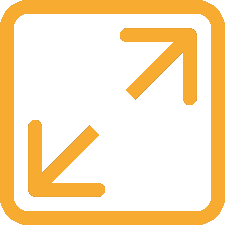 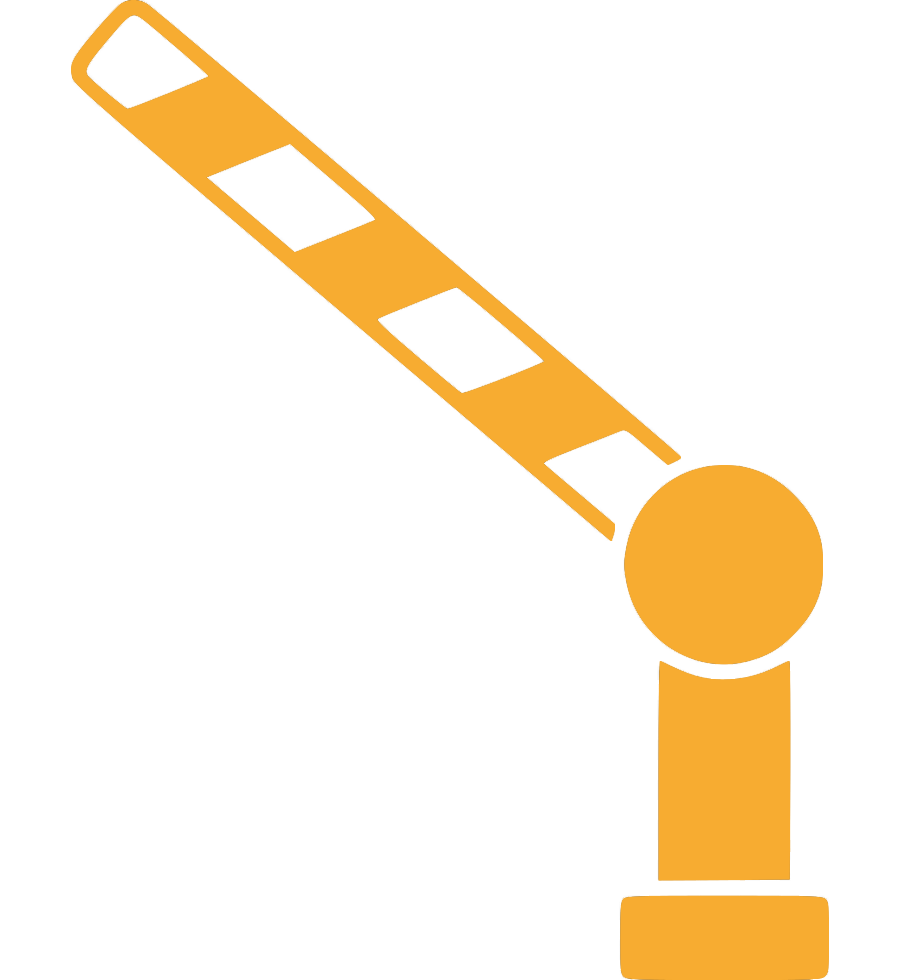 Общая протяженность дорог 337км
Граничит с 2 районами, и КНР
Общая протяжённость границ
Площадь  территории
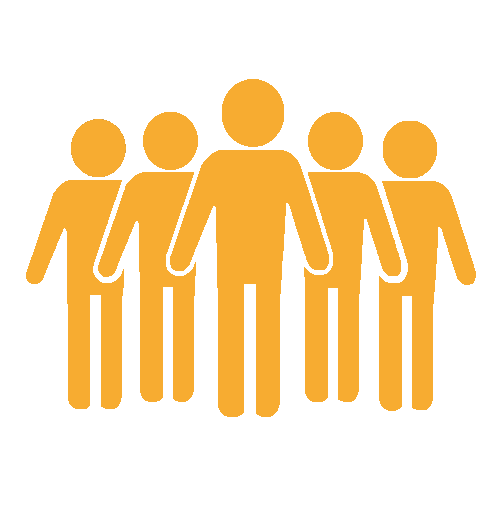 9032 тыс. км²
300
км.
Население
8986
тыс. человек
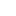 1
Административный  центр
1926 
  Дата образования
660 км
расстояние до г. Чита
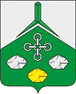 Информация о районе 2/3
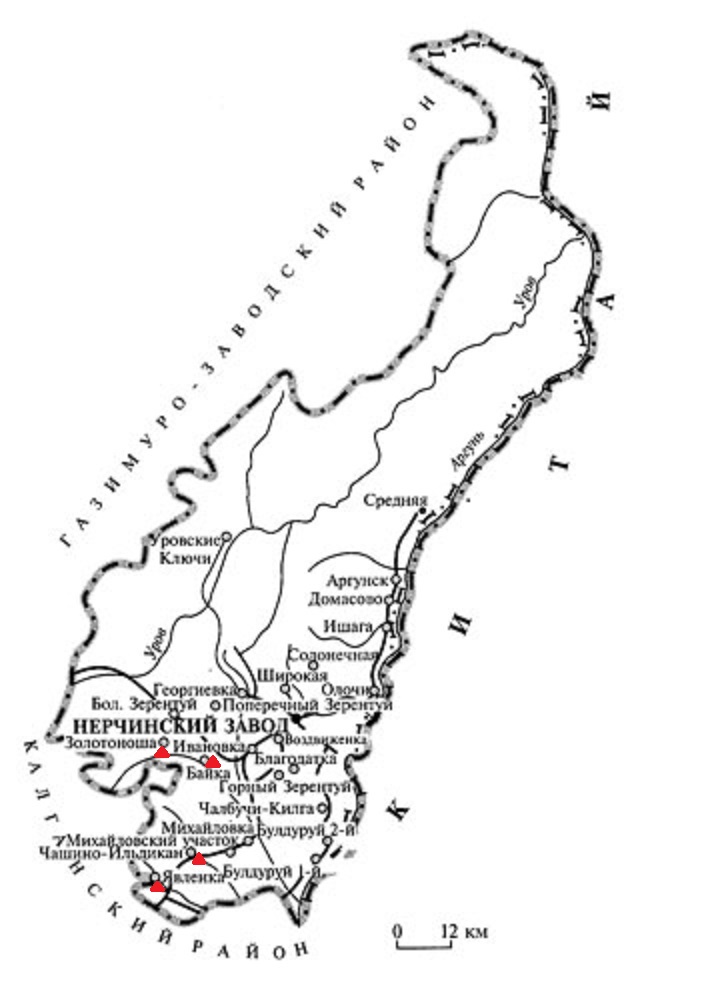 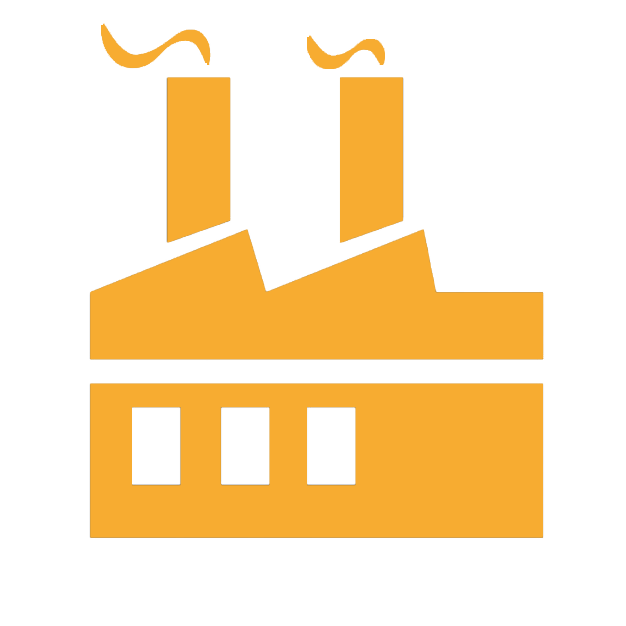 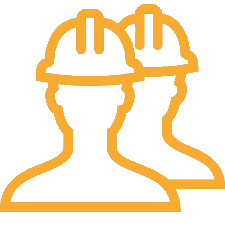 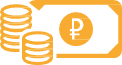 Объём инвестиций в уставной капитал: 1623
Крупные предприятия района: 
ООО «Мангазея», 
ООО « Терос ЗК»
МСП: 108
Численность рабочих: 4773
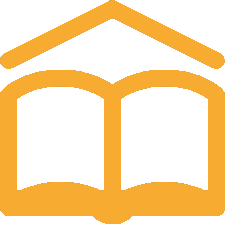 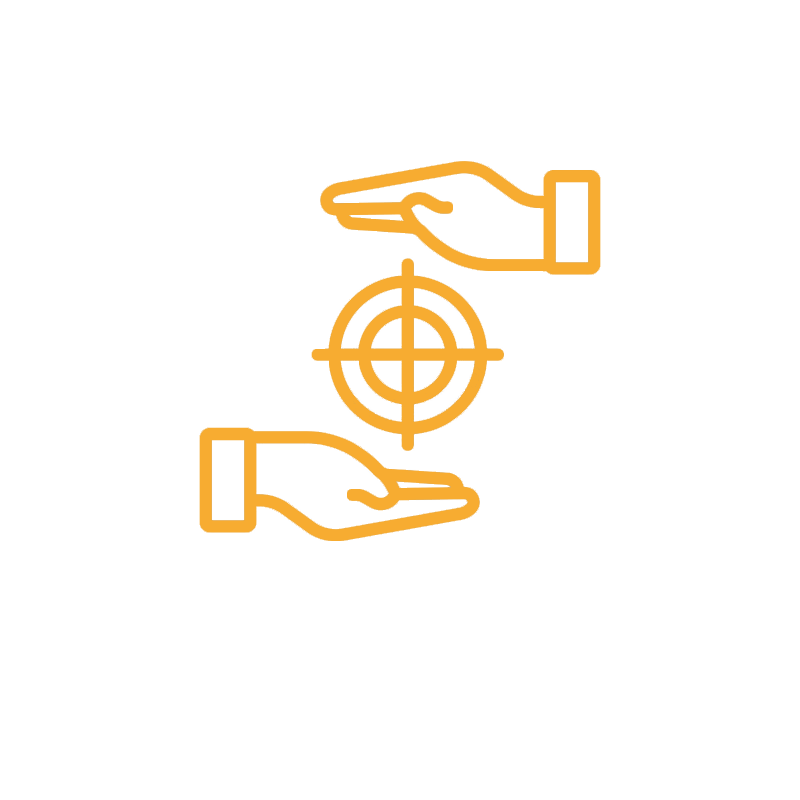 Образовательные учреждения
карта района с системообразующими предприятиями
Особенности района
1- Географическое положение
2- Природные ресурсы
22
шт.
53 % трудоспособного населения
2096
чел. экономически активного населения
Сельское население: 8986
Информация о районе 3/3
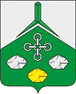 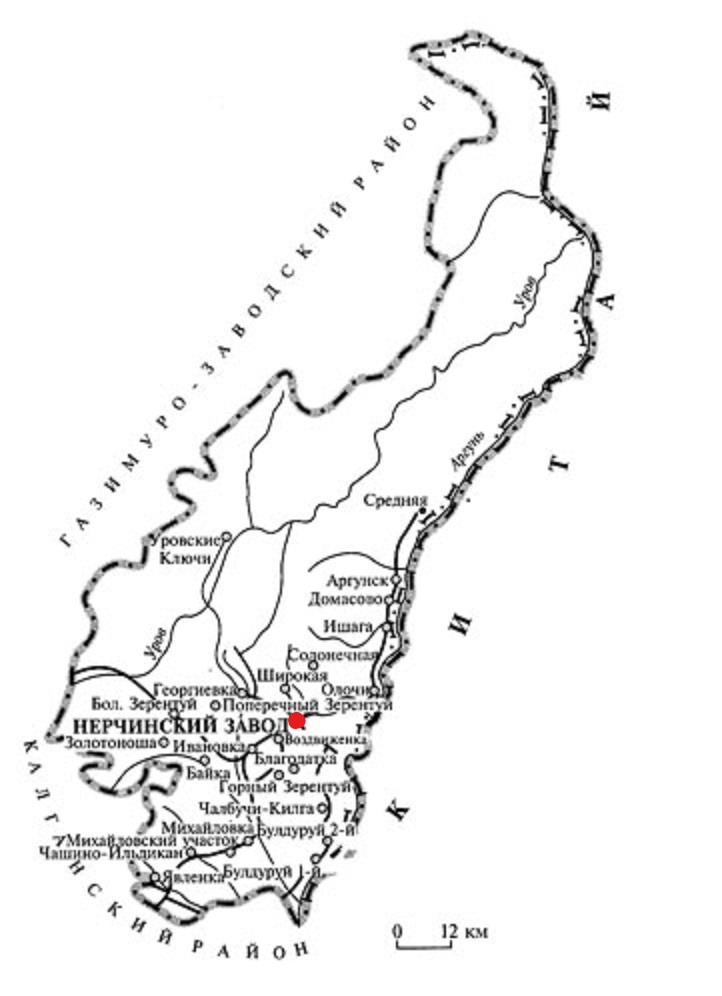 19
1
14
Количество культурно-досуговых заведений
Номерной фонд гостиниц
Количество финансово - кредитных организаций :
500квм+250 авм
160400
2
Ежегодный объём жилого и нежилого строительства
Площадь  жилищного фонда
карта района с крупными объектами торговли
Количество объектов общественного питания
Объекты розничной торговли: 65 
Объекты бытового обслуживания: 3
ТОР “Забайкалье”
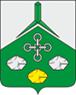 Территория опережающего социально-экономического развития «Забайкалье» создана распоряжением Правительства РФ от 31.07.2019 года № 988 на территории 22 муниципальных районов и двух городских округов Забайкальского края
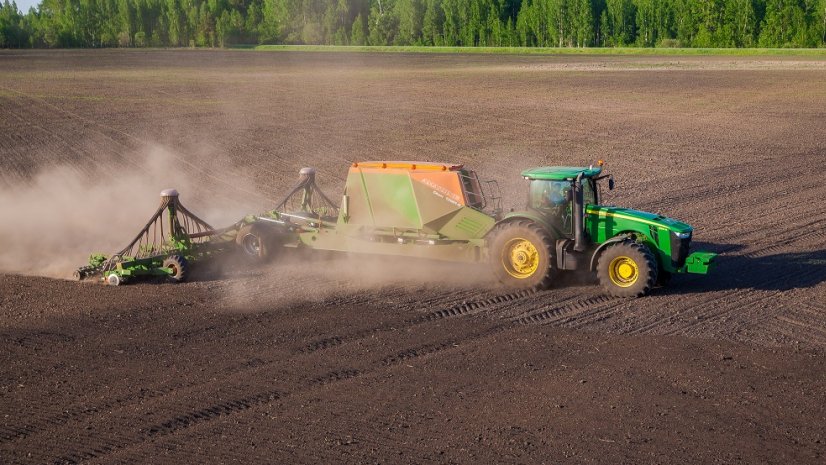 Количество предприятий в ТОР: ООО «ТЕРОС-ЗК», ООО «Мангазея Агро», СПСП «Нер-Заводский»
ООО « Волдинский флюорит»
фото предприятия тор при наличии
Площадь земель района в ТОР: 10354,64
Полезные ископаемые
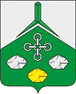 4
Месторождений в нераспределенном фонде
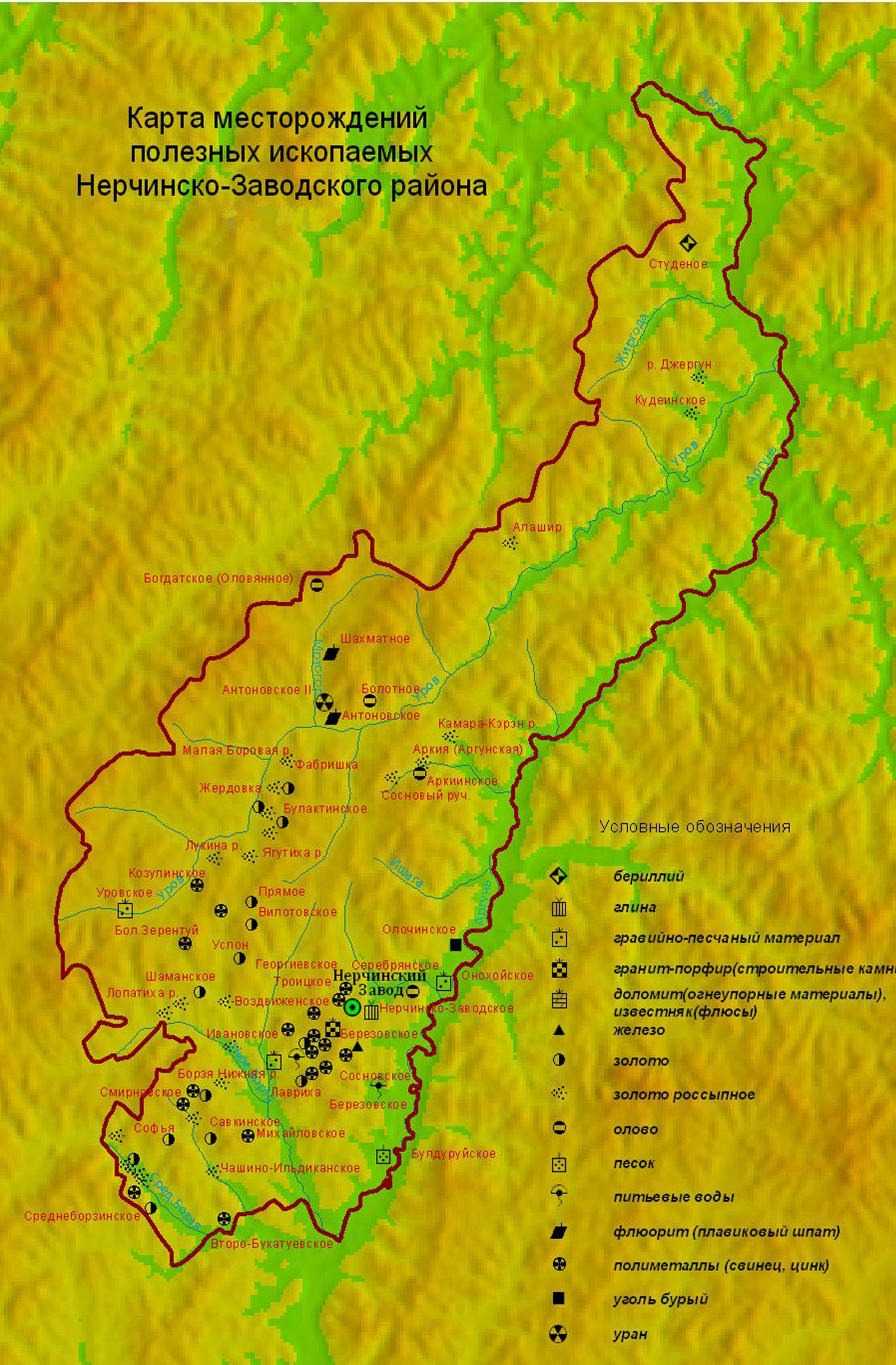 Наиболее крупные месторождения: Воздвиженское, Благодатское, Березовское.
Бурый уголь
Каменный уголь
Титан
Флюорит
Железо
Медь                                                    
Золото                                                   
Сурьма                                                
Редкие металлы (Ta,Nb)               
Вольфрам                                           
Уран                                                        
Молибден
карта района с размещением полезных ископаемых
Объём добычи золота...
1331,3
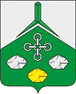 Сельское хозяйство
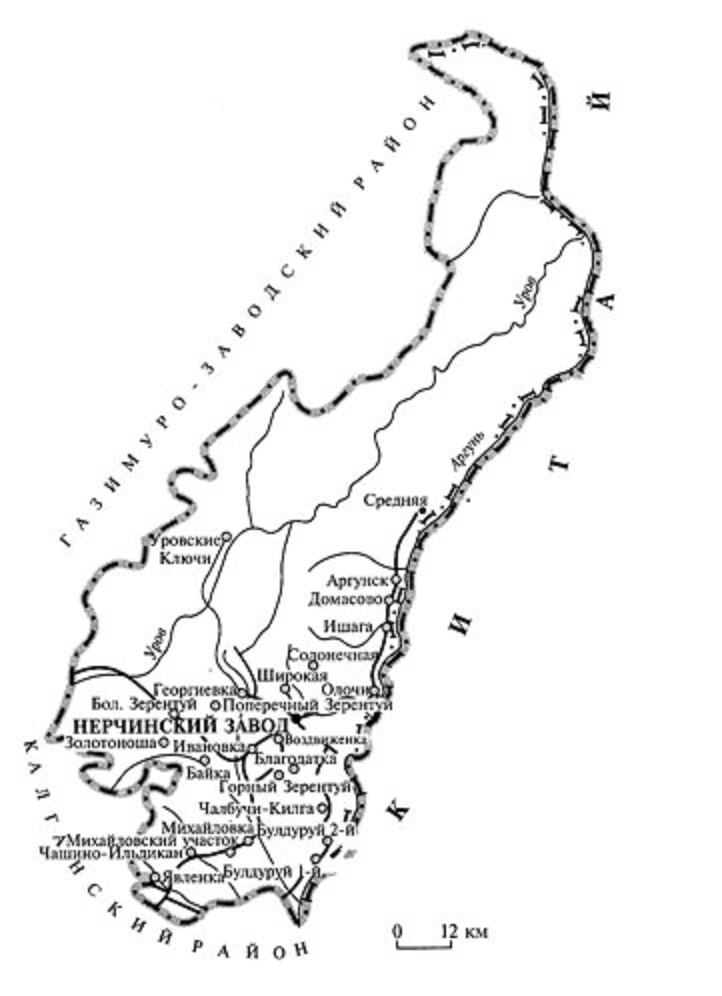 Площадь свободных с/х земель:
Сельскохозяйственные предприятия: ООО Ивановское, ООО Михайловское,
ООО Заря, ООО Мангазея Агро, СКХ Пахарь, ООО Терос ЗК
Подразделение с/х земель:
Пашни – 13,5 тыс га
Залежи – 55,0 тыс га
Пастбища – 151,6 тыс га
Сенокосы – 59,1 тыс га
карта района с производимой сх продукцией
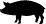 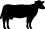 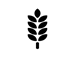 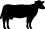 Объём произведённой продукции:
2327,6 мяса
5638,85 молока
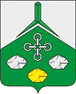 Туризм
Туристичсеские объекты
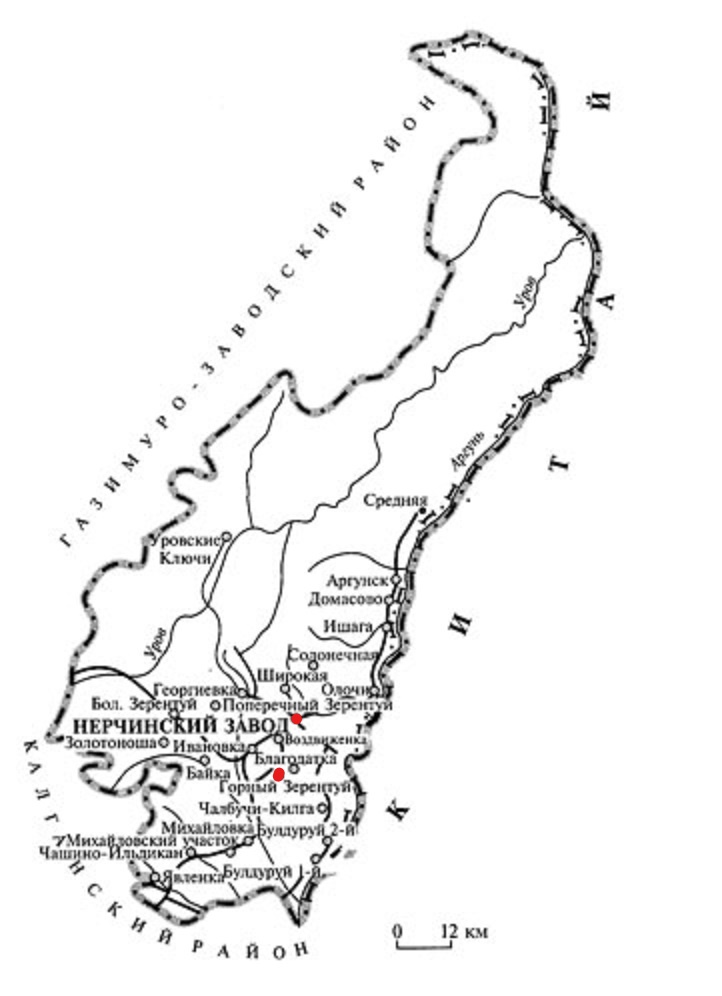 карта района с указанными предприятиями
Гостиницы - 1
Предприятия общественного питания - 2
Точки притяжения (памятники, музеи и т.д.)- 39
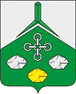 Лесной фонд
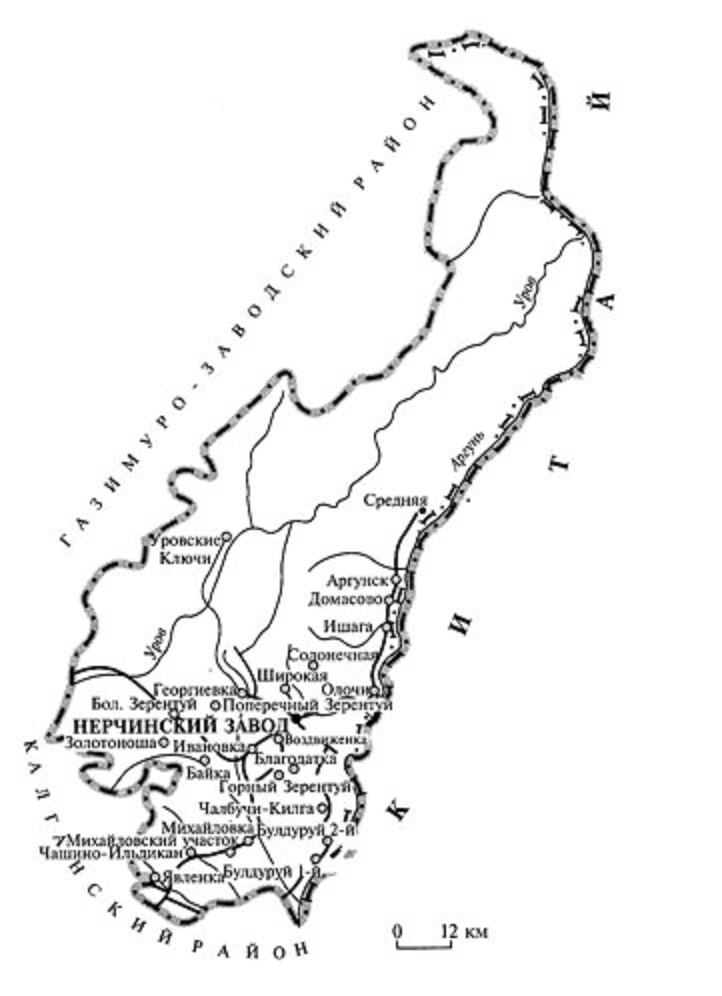 Земли лесного фонда: 5916 кв.км
Породный состав лесного фонда:
Сосна – 2,9%
Лиственница – 44,8%
Береза – 49,5%
Прочие – 2,8%
карта района с расположением крупных предприятий отрасли
Расчетная лесосека: 25 га
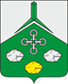 Промышленность
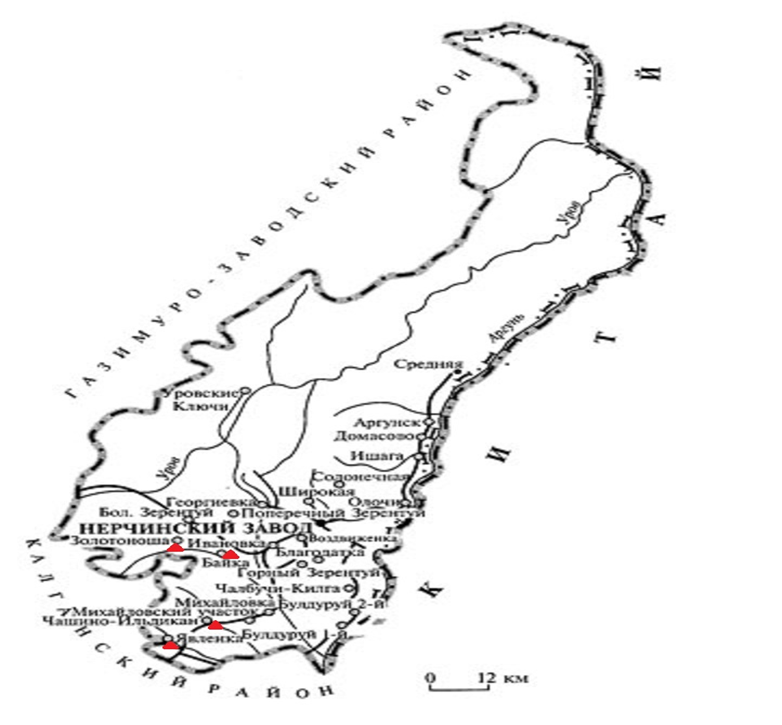 Количество промышленных предприятий района: 10
Крупные предприятия:ООО Прийск «Каракканский», ПК А/с «Даурия», ООО « Железный кряж », ООО «Гранат», ООО «Горнорудная компания Хуатай»
Виды предприятий района:
Производство
Добыча полезных ископаемых
Прочие 
СПСРК « Нер-Заводский»
карта района с расположением крупных предприятий отрасли
Объём промышленного производства: 1331,3 кг